Культура України у роки війни (1939-1945)
ОСВІТА
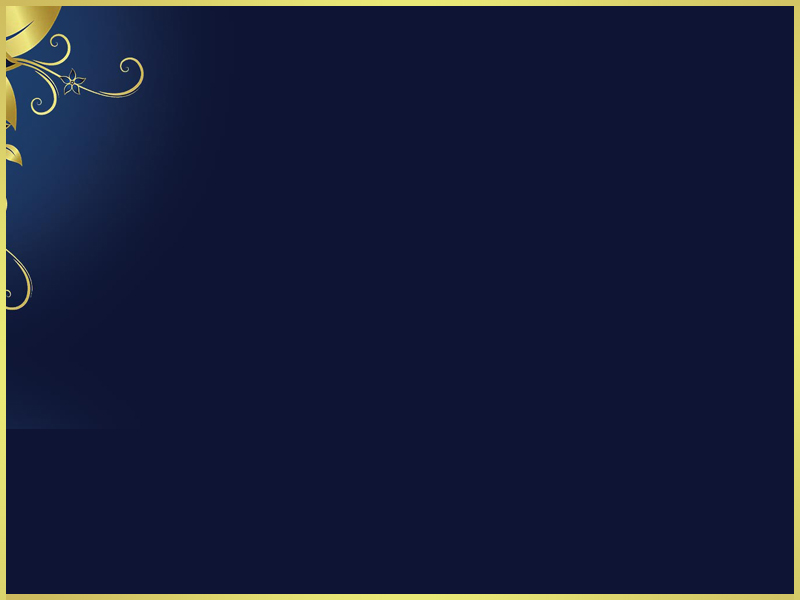 НАУКА
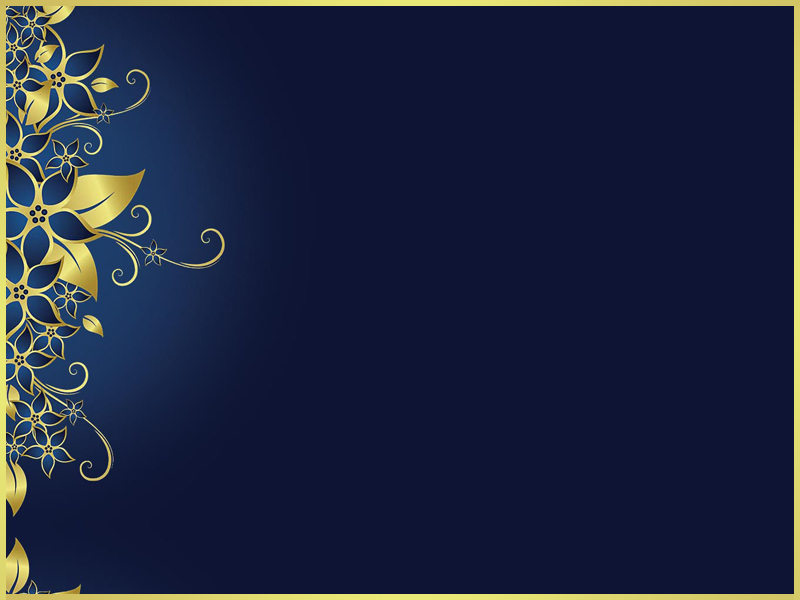 ЛІТЕРАТУРА
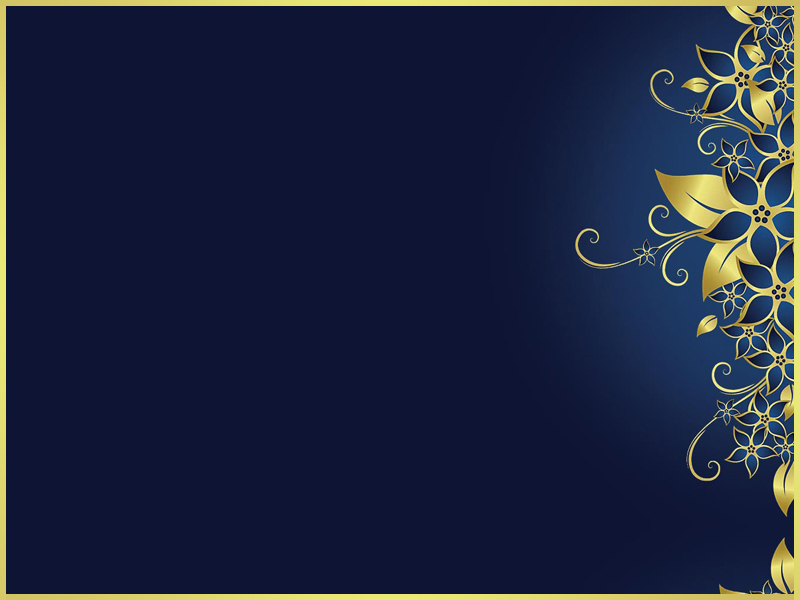 ТЕАТР І КІНО
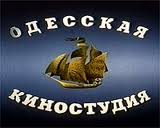 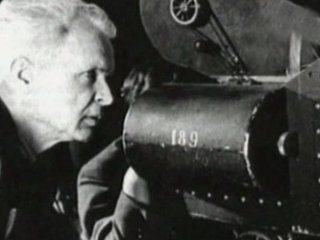 У радянському тилу продовжують існувати і створювати кінофільми Київська і Одеська кіностудії.
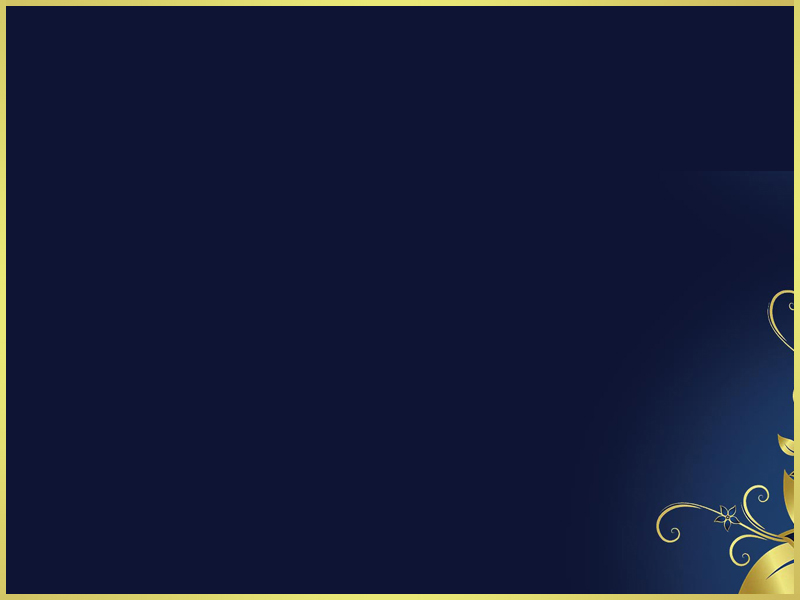 ЗАСОБИ МАСОВОЇ ІНФОРМАЦІЇ :
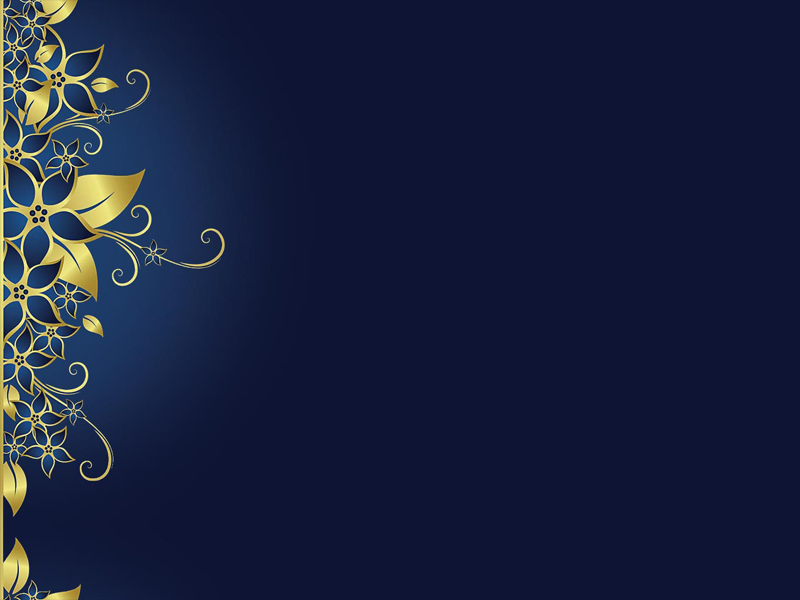 РЕЛЕГІЙНЕ ЖИТТЯ
Дякуємо за увагу